Literature Revision
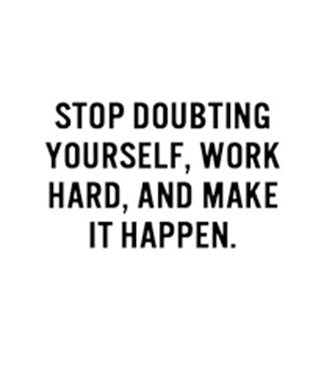 Work through the activities here to help you be able to address this question.
Macbeth 
A Sign of Four 
Revision + extract practice
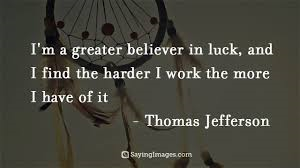 Play has a whole – Macbeth’s Changing Attitude
Macbeth’s moral dilemma
Macbeth at beginning of play
Reaction to killing Duncan
Reaction to Duncan’s death
Changing attitude – what does he do next?
Moving towards the end
After seeing witches again
Play has a whole – Lady Macbeth’s Changing Attitude
How she plans to convince Macbeth/carry out murder
Lady Macbeth at news from Macbeth
Reaction to killing Duncan
Reaction to Duncan’s death – how cover for Macbeth again?
Banquet scene
Her death
Sleepwalking scene
Play has a whole – Lady Macbeth + Macbeth’s Changing relationship
How see LM’s dominance after reading letter?
How see love at beginning
How LM persuade Macbeth to kill
Reaction to Duncan’s death – how cover for Macbeth again?
Macbeth begins to act more independently
Macbeth’s further plans
End of play
Banquet scene
Key structural points
Why open with Witches? 
_____________________________________________________
What is important about the weather at the beginning? 
_____________________________________________________
When is the last time we see Macbeth + Lady Macbeth together? 
______________________________________________________
How does the play end? Why is this important? 
_______________________________________________________
Key quotes – what do we learn from them?
Include 
Adjectives 
Irony 
Contrast 
___________________________________________________________________________________________________________________________________________________________________________________________________________
Macbeth at beginning 

‘Brave Macbeth’ 
‘Worthy gentleman’ 
‘What he hath lost, noble Macbeth hath won’
This is referring to previous Thane of Cawdor
Key quotes – what do we learn from these?
‘Horrid image doth unfix my hair and make my heart knock at my ribs’


Macbeth is thinking about killing Duncan for the first time – how does this make him feel?
Verbs 

____________________________________________________________________________________________________________________________________________________________
Key quotes – what do we learn from these?
‘Stars, hide your fires, let not light see my black and deep desires’ 

Macbeth is calling on night to cover his thoughts
Rhyming couplets

____________________________________________________________________________________________________________________________________________________________
Key quotes – what do we learn from these?
‘look like th’innocent flower but be the serpent under’t


What words are important in this? What is Lady Macbeth telling him to do? 
Link to next quote 

‘make our faces vizards to our hearts’
Adjectives 

________________________________________________________________________________________________________________________________________________________________________
Macbeth + Banquo – contrasts
HOW do we see contrasts between these 2 characters? 

Reactions to witches -________________________________________________________________________________________________________________
Reactions to Duncan’s death – 
________________________________________________________________________________________________________________
How is the role of Kings presented in this extract?


Pick out quotes which show 
-Rightful king 
-Macbeth going against this 


How would you link in 
Other points about rightful King? 
___________________________________________________________________________________________________________________________

Other points for natural order broken? 
___________________________________________________________________________________________________________________________

Other points for betrayal + deceit?
___________________________________________________________________________________________________________________________
How is the role of Lady Macbeth presented? 
Pick out quotes which show 
-death (contrast women = life) 
-unnatural
-defeminising 
-evil images  

How would you link in 
Other times she act unnaturally  
____________________________________________________________________________________________________________________________________________________________

Other times she takes control 
____________________________________________________________________________________________________________________________________________________________

Her loss of control 
________________________________________________________________________________________________________
Compare/contrast to other women
________________________________________________________________________________________________________
How is the changing relationship presented between M + LM?
Pick out quotes which show 
-deception
-some affection between couple 
-evil/ negative / dark images   

How would you link in 
Other times characters act false 
____________________________________________________________________________________________________________________________________________________________

Other use of light / dark imagery
____________________________________________________________________________________________________________________________________________________________
Lady Macbeth in control 
________________________________________________________________________________________________________
Macbeth in control 
________________________________________________________________________________________________________
Macbeth + Malcolm  – contrasts
HOW do we see contrasts between these 2 characters? 

________________________________________________________________________________________________________________________________________________________________________
Key quotes – what do we learn from these?
‘ ‘the very firstlings of my heart shall be the firstlings of my hand’
‘Out, out, brief candle! Life’s but a walking shadow’
____________________________________________________________________________________________________________________________________________

____________________________________________________________________________________________________________________________________________
3 points about each character
Watson
Sherlock
Jones
Mary Morstan
Jonathan Small
Major Sholto + Captain Morstan
Thaddeus + Bartholomew Sholto
Sign of Four Structural points
Why does the book have a cyclical structure? 
_____________________________________________________________________________________________________________________________
What evidence tells us Sherlock takes drugs regularly? 
_______________________________________________________
Who is the main narrator of the book? 
_______________________________________________________
Why? 
________________________________________________________
How is foreshadowing used in the first chapter? 
_____________________________________________________________
Contrasts – Sherlock + Watson
How do they feel differently about drugs? 
_________________________________________________________________________________________________________________________
How do they view Mary differently after meeting her? _________________________________________________________________________________________________________________________
How are their motivations for solving crime different? 
__________________________________________________________________________________________________________________________
How do they view the completion of the crime differently? 
__________________________________________________________________________________________________________________________
Contrasts – Sherlock + JonesHow do they approach solving crimes differently?
What do we know about crime in this era?
Role of women
What colour is associated with Mary – feather in hat + dress. ________
Why is this significant? ___________________________________________

What does the phrase ‘weaker sex’ mean? ___________________________
When do we see an example of this? ________________________________

What does the phrase ‘Angel of the House’ mean? ____________________
When do we see an example of this? ________________________________
Quote + what they show
"My mind rebels at stagnation”



‘But I abhor the dull routine of existence’
________________________________________________________________________________________________________

________________________________________________________________________________________________________
Quotes + what they show
-"You really are an automaton,--a calculating-machine!" 



-‘A client is to me a mere unit’
________________________________________________________________________________________________________

________________________________________________________________________________________________________
Extract 1 – How do we see the differences between Sherlock and Watson portrayed?
Pick your quotes!
Sherlock = logical + rational 

Watson = more emotive
“My mind," he said, "rebels at stagnation. Give me problems, give me work, give me the most abstruse cryptogram or the most intricate analysis, and I am in my own proper atmosphere. I can dispense then with artificial stimulants. But I abhor the dull routine of existence. I crave for mental exaltation. That is why I have chosen my own particular profession,--or rather created it, for I am the only one in the world."
"The only unofficial detective?" I said, raising my eyebrows. 
"The only unofficial consulting detective," he answered. "I am the last and highest court of appeal in detection. When Gregson or Lestrade or Athelney Jones are out of their depths--which, by the way, is their normal state--the matter is laid before me. I examine the data, as an expert, and pronounce a specialist's opinion. I claim no credit in such cases. My name figures in no newspaper. The work itself, the pleasure of finding a field for my peculiar powers, is my highest reward. But you have yourself had some experience of my methods of work in the Jefferson Hope case." 
"Yes, indeed," said I, cordially. "I was never so struck by anything in my life. I even embodied it in a small brochure with the somewhat fantastic title of 'A Study in Scarlet.'" 
He shook his head sadly. "I glanced over it," said he. "Honestly, I cannot congratulate you upon it. Detection is, or ought to be, an exact science, and should be treated in the same cold and unemotional manner. You have attempted to tinge it with romanticism, which produces much the same effect as if you worked a love-story or an elopement into the fifth proposition of Euclid." 
"But the romance was there," I remonstrated. "I could not tamper with the facts." 
"Some facts should be suppressed, or at least a just sense of proportion should be observed in treating them. The only point in the case which deserved mention was the curious analytical reasoning from effects to causes by which I succeeded in unravelling it."
Pick out the quotes you would use
Extract 1 - links
What does Sherlock do to relieve his mind of boredom? 
____________________________
Link to structure - ______________
How does he contrast police? _____________________________
______________________________
When else do we see him employ logic and reasoning? ___________
______________________________
When else do we see him lack emotions? 
____________________________
When else do we see Watson’s admiration / respect for Sherlock? 
____________________________________________________
When else do we see Watson take a more emotive view on a subject? 
____________________________________________________
When else do we see contrasts between the two? 
________________________________________________________
Extract 2 – How has Conan Doyle portrayed the importance of the treasure?
Pick your quotes!
"'I have only one thing,' he said, 'which weighs upon my mind at this supreme moment. It is my treatment of poor Morstan's orphan. The cursed greed which has been my besetting sin through life has withheld from her the treasure, half at least of which should have been hers. And yet I have made no use of it myself,- -so blind and foolish a thing is avarice. The mere feeling of possession has been so dear to me that I could not bear to share it with another. See that chaplet dipped with pearls beside the quinine-bottle. Even that I could not bear to part with, although I had got it out with the design of sending it to her. You, my sons, will give her a fair share of the Agra treasure. But send her nothing--not even the chaplet--until I am gone. After all, men have been as bad as this and have recovered.
"'I will tell you how Morstan died,' he continued. 'He had suffered for years from a weak heart, but he concealed it from every one. I alone knew it. When in India, he and I, through a remarkable chain of circumstances, came into possession of a considerable treasure. I brought it over to England, and on the night of Morstan's arrival he came straight over here to claim his share. He walked over from the station, and was admitted by my faithful Lal Chowdar, who is now dead. Morstan and I had a difference of opinion as to the division of the treasure, and we came to heated words. Morstan had sprung out of his chair in a paroxysm of anger, when he suddenly pressed his hand to his side, his face turned a dusky hue, and he fell backwards, cutting his head against the corner of the treasure-chest. When I stooped over him I found, to my horror, that he was dead.
"'For a long time I sat half distracted, wondering what I should do. My first impulse was, of course, to call for assistance; but I could not but recognize that there was every chance that I would be accused of his murder. His death at the moment of a quarrel, and the gash in his head, would be black against me. Again, an official inquiry could not be made without bringing out some facts about the treasure, which I was particularly anxious to keep secret. He had told me that no soul upon earth knew where he had gone. There seemed to be no necessity why any soul ever should know.
Think about what searching for the treasure has led to
Treasure
What do we learn about the treasure in this extract? 
________________________________________________________________________________________________________________
What other negative influences has it had on other characters?
Other points to bring in
How is the treasure a catalyst in the novel? 
______________________________________________________
Who is narrating in this extract? How is this different to most of the novel? 
________________________________________________________
How has the treasure had an influence on both plots – main and sub plot? ________________________________________________________________________________________________________________
The treasure motivates a large number of characters – what other aspects do motivate other characters? 
__________________________________________________________________________________________________________________________
Quotes + what they show
‘What an attractive woman!’



 ‘Women are never to be entirely trusted’
________________________________________________________________________________________________________

________________________________________________________________________________________________________
Extract 3 – How does Conan Doyle present the romance between Watson and Mary?
He held up the lantern, and his hand shook until the circles of light flickered and wavered all round us. Miss Morstan seized my wrist, and we all stood with thumping hearts, straining our ears. From the great black house there sounded through the silent night the saddest and most pitiful of sounds,--the shrill, broken whimpering of a frightened woman. 
"It is Mrs. Bernstone," said Sholto. "She is the only woman in the house. Wait here. I shall be back in a moment." He hurried for the door, and knocked in his peculiar way. We could see a tall old woman admit him, and sway with pleasure at the very sight of him. 
"Oh, Mr. Thaddeus, sir, I am so glad you have come! I am so glad you have come, Mr. Thaddeus, sir!" We heard her reiterated rejoicings until the door was closed and her voice died away into a muffled monotone. 
Our guide had left us the lantern. Holmes swung it slowly round, and peered keenly at the house, and at the great rubbish-heaps which cumbered the grounds. Miss Morstan and I stood together, and her hand was in mine. A wondrous subtle thing is love, for here were we two who had never seen each other before that day, between whom no word or even look of affection had ever passed, and yet now in an hour of trouble our hands instinctively sought for each other. I have marvelled at it since, but at the time it seemed the most natural thing that I should go out to her so, and, as she has often told me, there was in her also the instinct to turn to me for comfort and protection. So we stood hand in hand, like two children, and there was peace in our hearts for all the dark things that surrounded us.
How are we seeing a growing connection between them?
Extract 3 – Other points
What other times do we see Watson’s feelings towards Mary? 
_______________________________________________
_______________________________________________
_______________________________________________
_______________________________________________
_______________________________________________
What do we know about Sherlock’s views on emotion / romance? 
______________________________________________
______________________________________________
Extract 3
Mary represents the ideal role of women in the Victorian society. 
What other points do we know about the role of women – remember there is another woman mentioned in extract. 
A____________ of the H____________ / W_________ s_____
________________________________________________
________________________________________________
________________________________________________
Last task
Take ONE of the extracts which you are now going to practice writing up. 

Revision for rest of weekend – writing up more of these. 

Remember you have an Anthology full of extracts and exam questions!